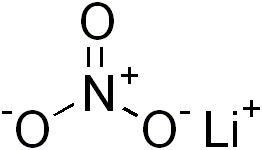 LiNO3
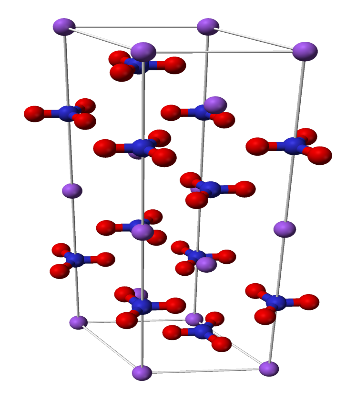 Нитрат лития
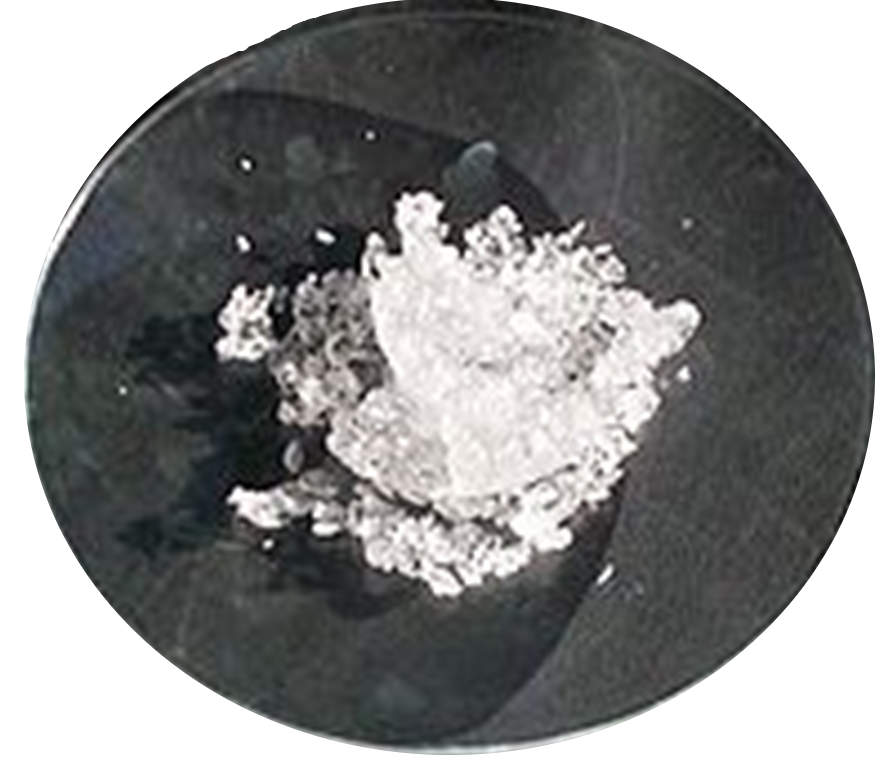 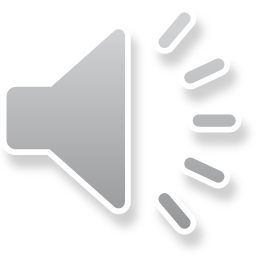 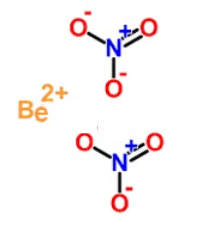 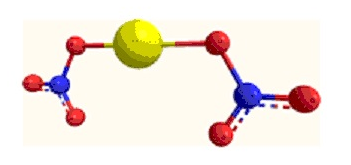 Be(NO3)2.
Нитрат бериллия(Азотнокислый бериллий)
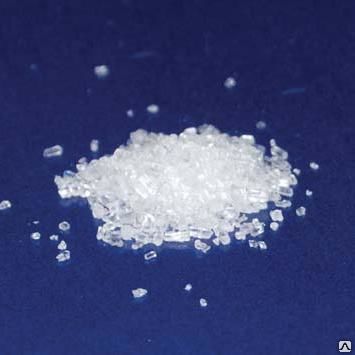 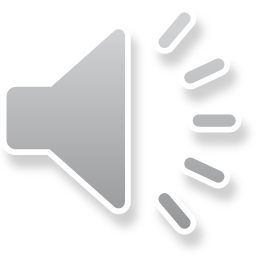 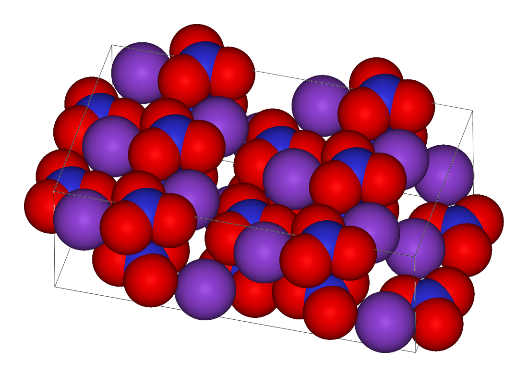 NaNO3
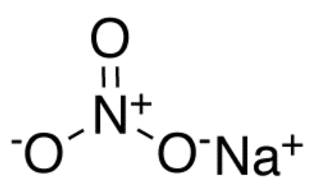 Нитрат натрия(натриевая селитра)
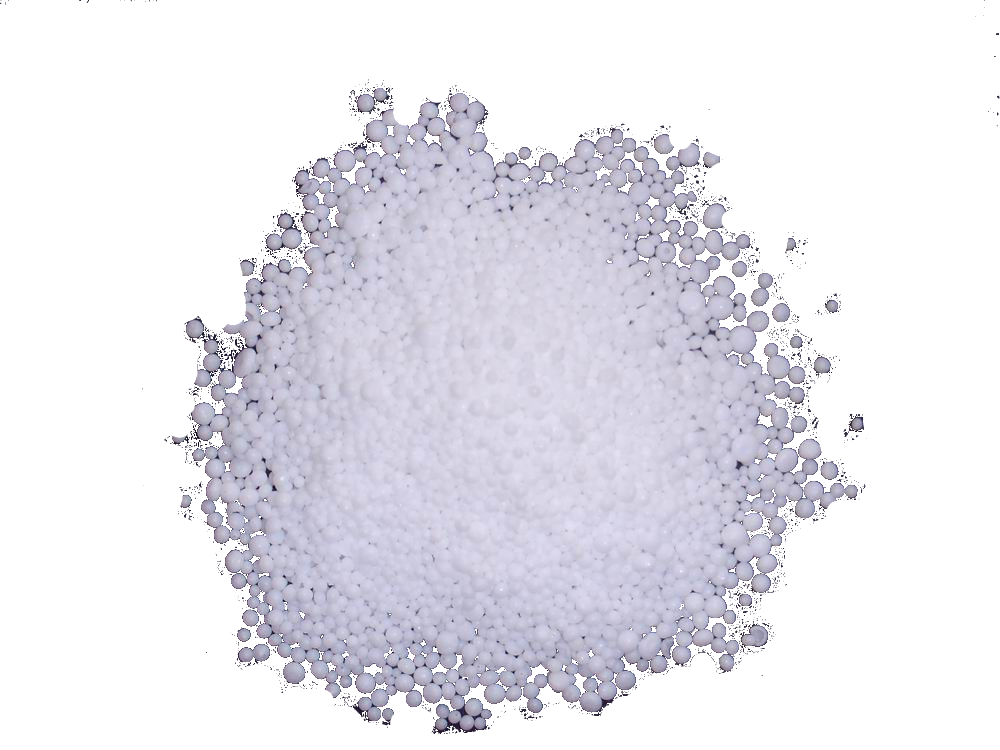 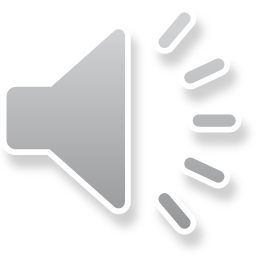 Mg(NO3)2
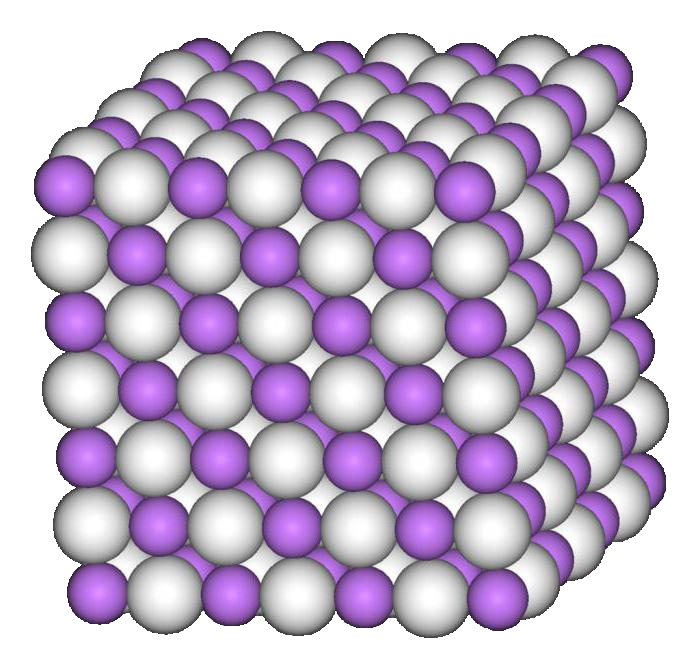 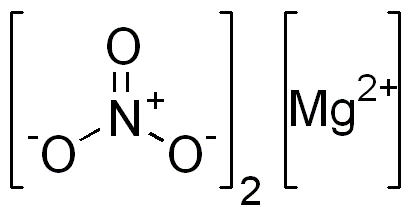 Нитрат магния
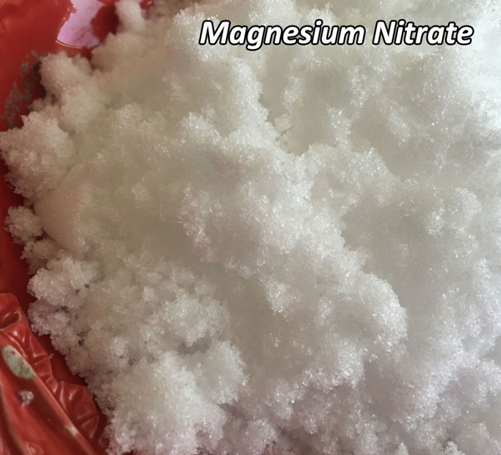 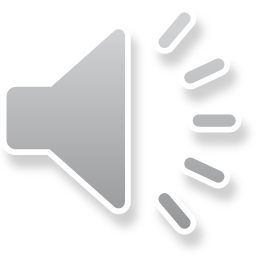 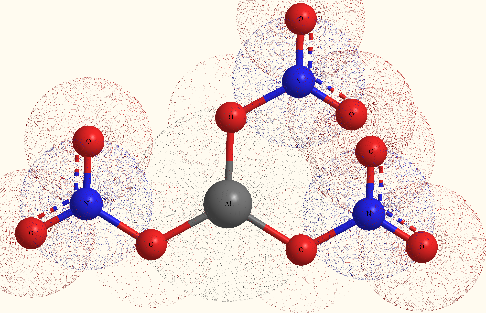 Al(NO3)3
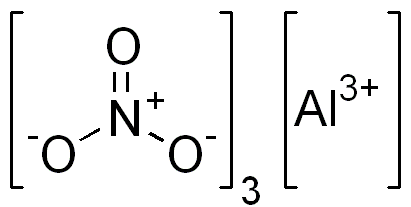 Нитра́т алюми́ния(азотнокислый алюминий)
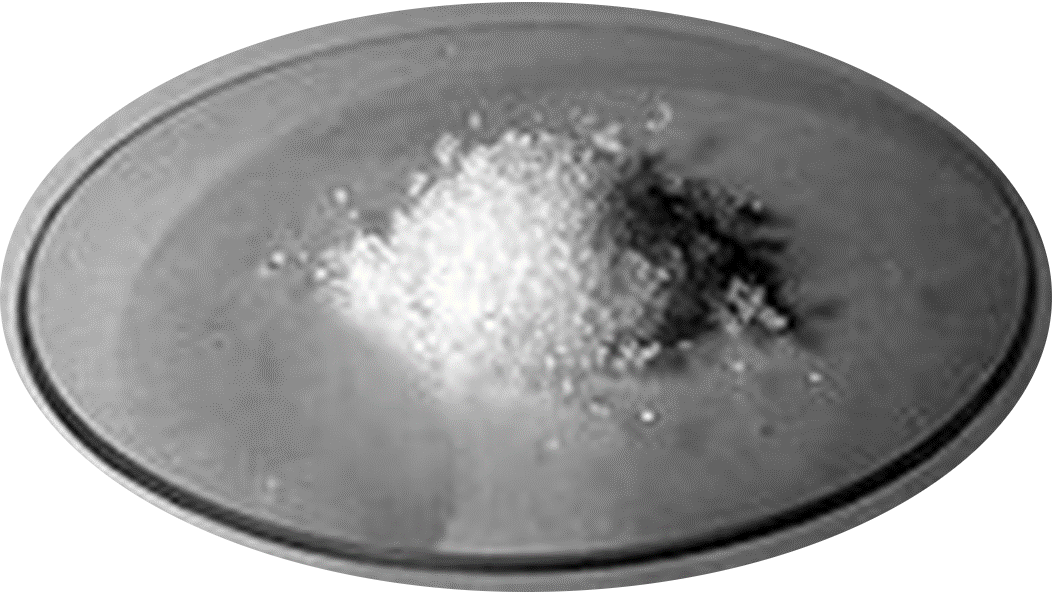 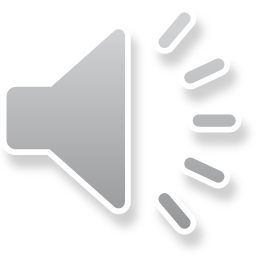 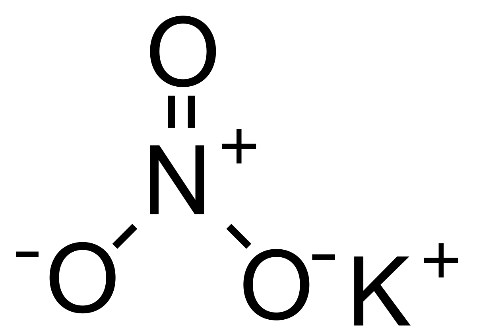 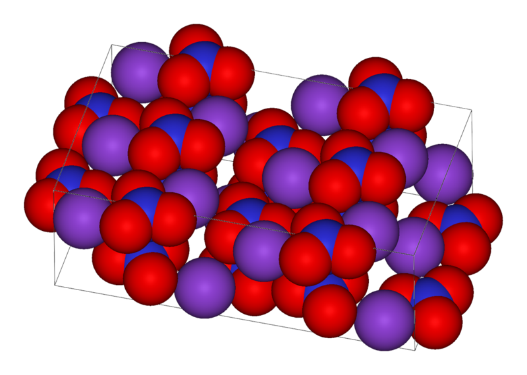 KNO3
Нитра́т калия(кали́йная селитра)
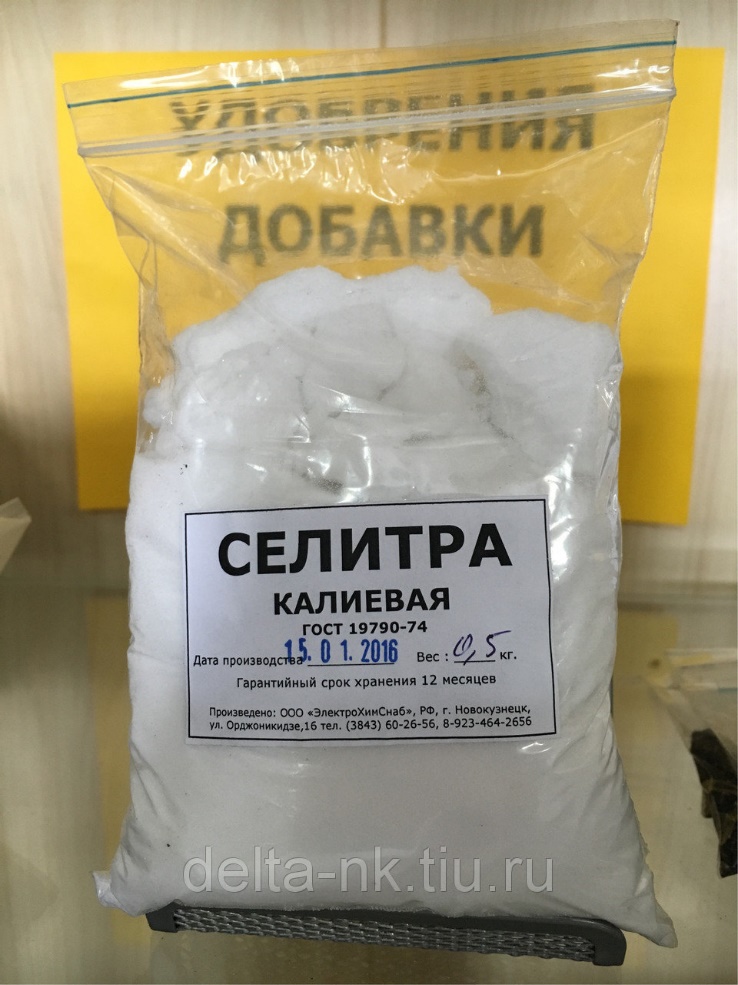 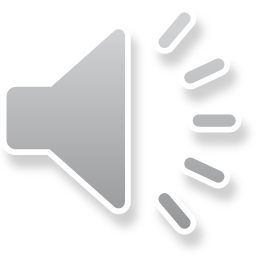 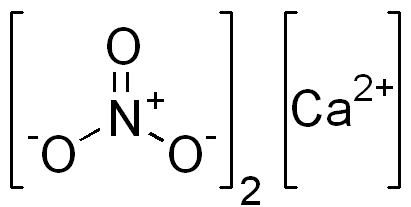 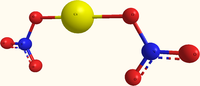 Са(NО3)2.
Нитрат кальция(азотнокислый кальций)
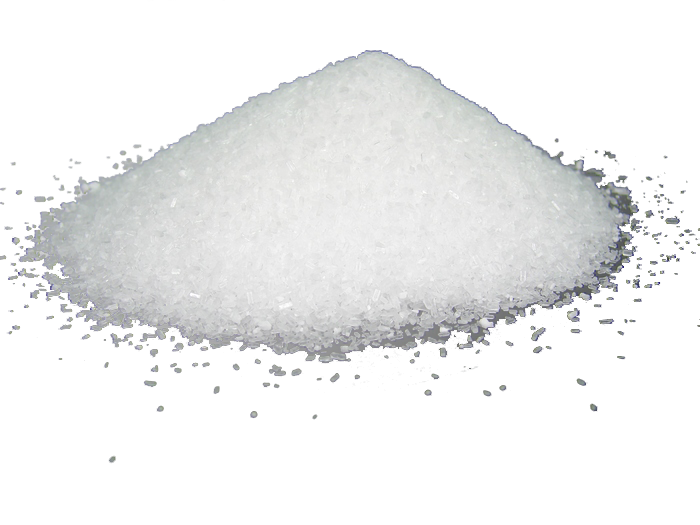 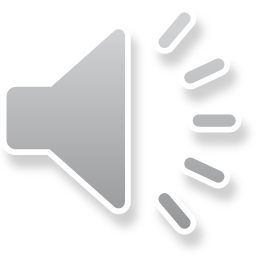 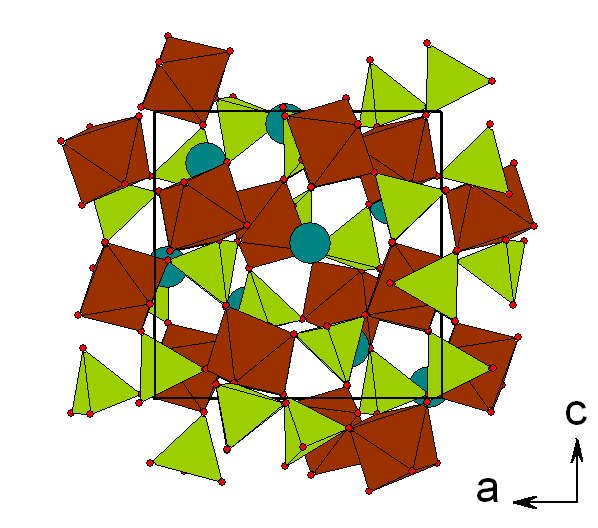 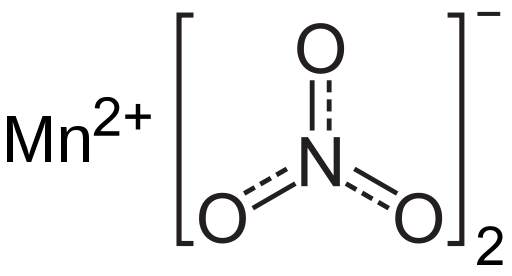 Mn(NO3)2
Нитрат марганца
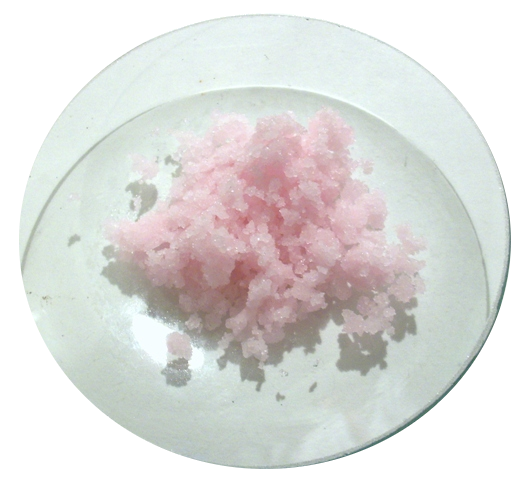 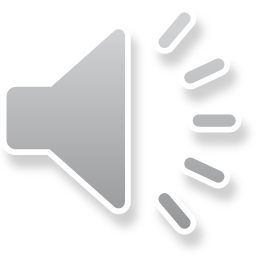 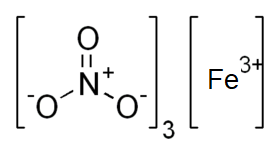 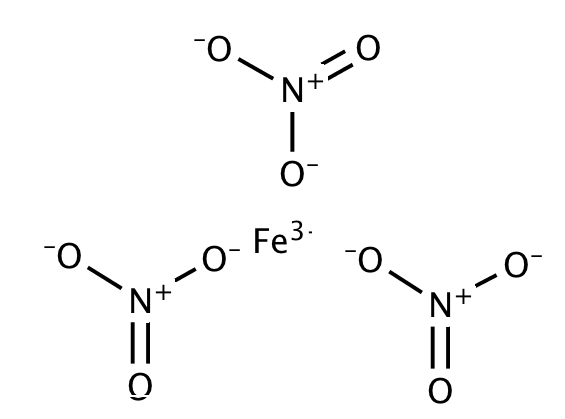 Fe(NO3)3
Нитрат железа(III)
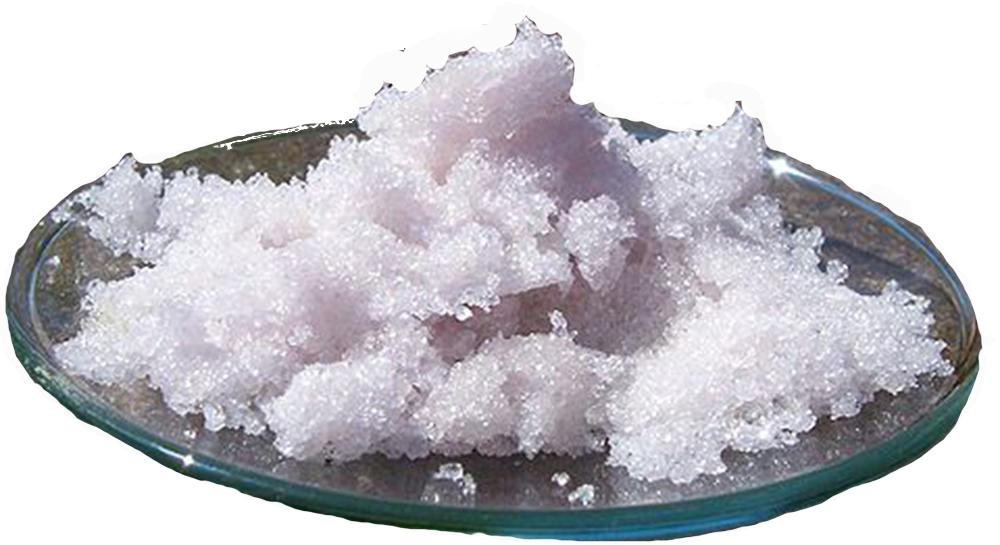 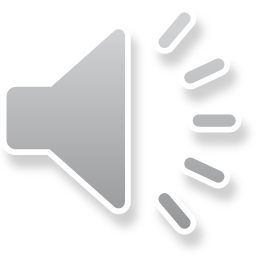 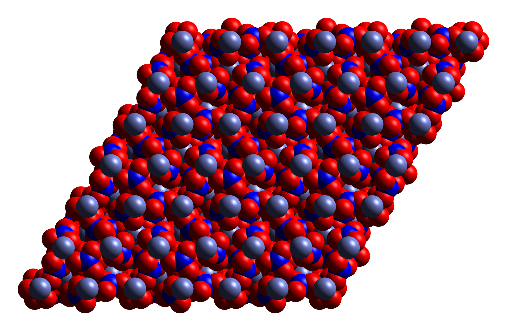 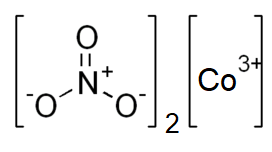 Co(NO3)2
Нитрат кобальта(II) (азотнокислый кобальт)
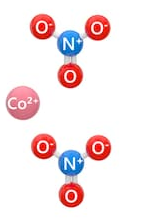 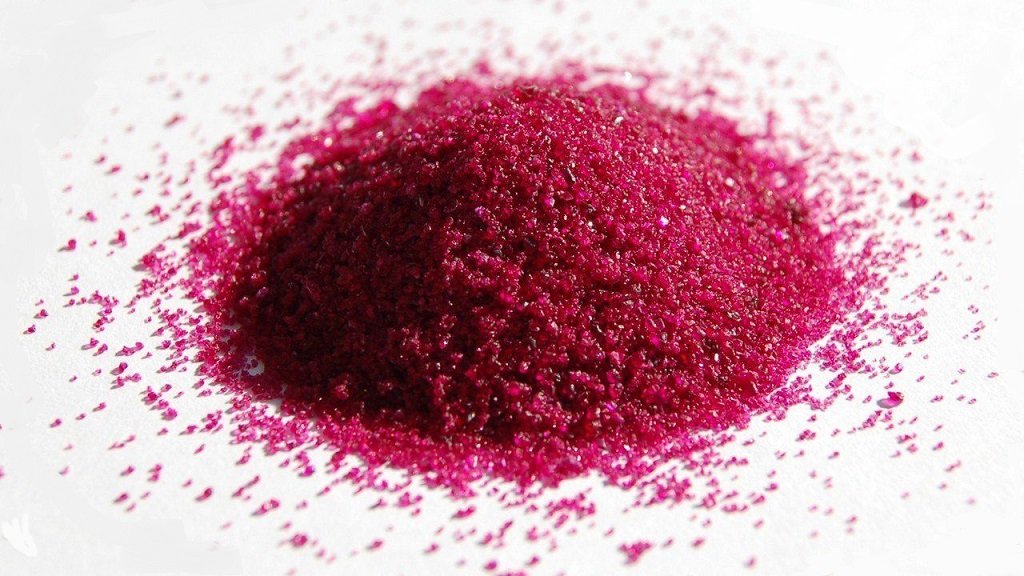 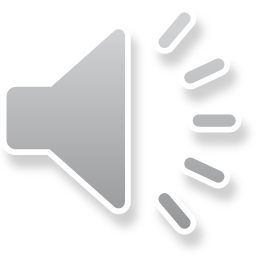 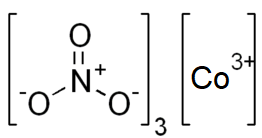 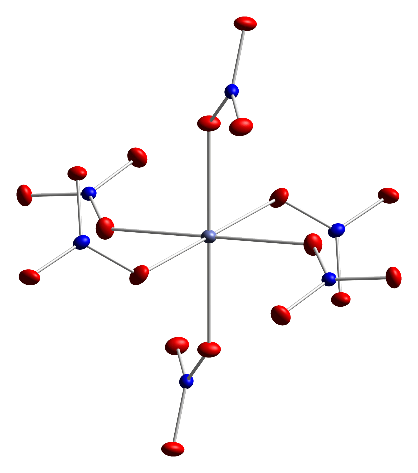 Co(NO3)3
Нитрат кобальта(III)(азотнокислый кобальт)
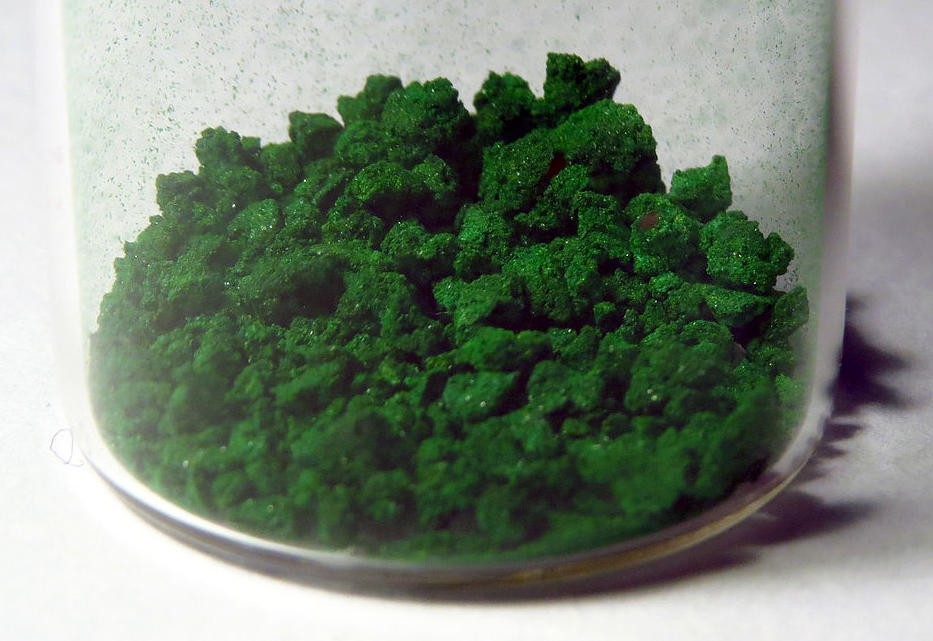 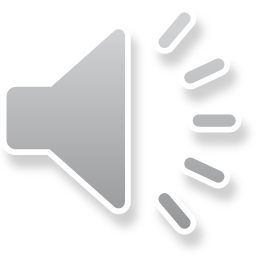 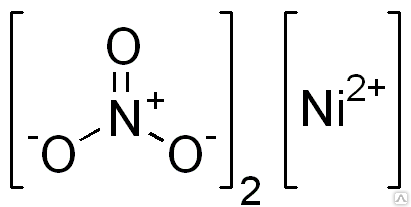 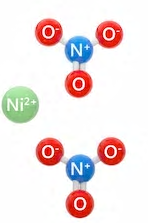 Ni(NO3)2
Нитрат никеля(II) (азотнокислый никель)
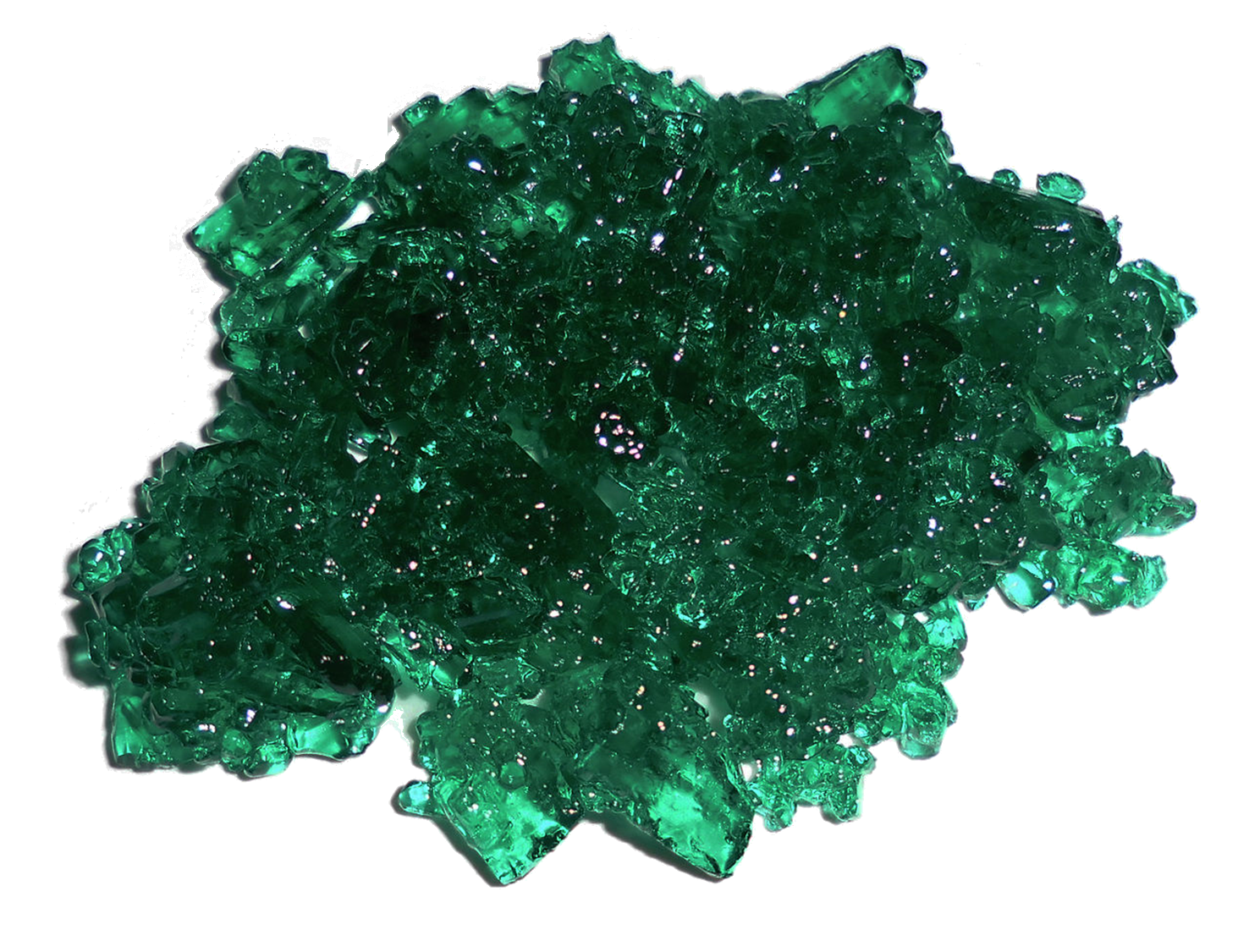 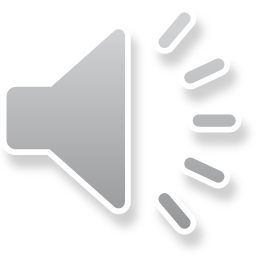 Cu(NO3)2
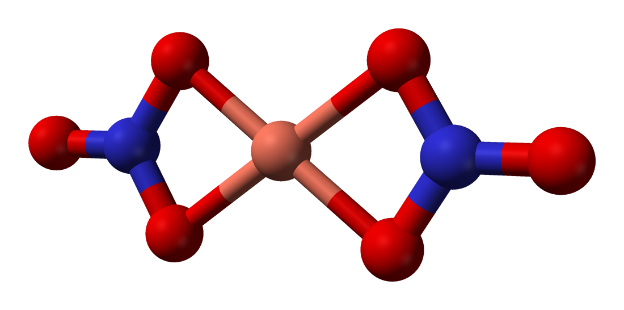 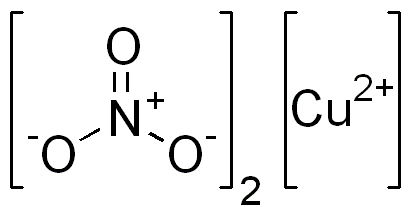 Нитра́т ме́ди(II) (медь азотнокислая)
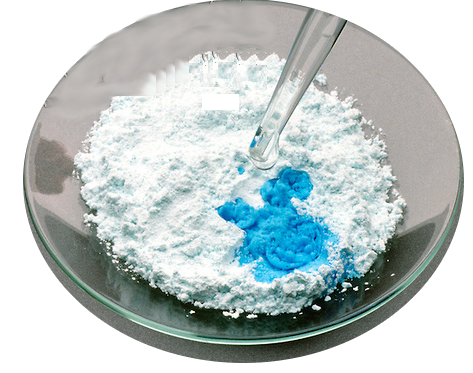 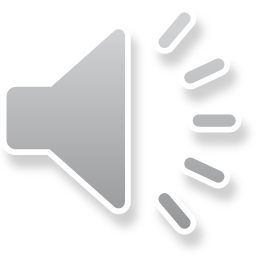 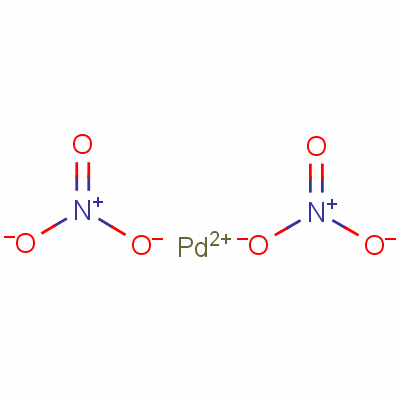 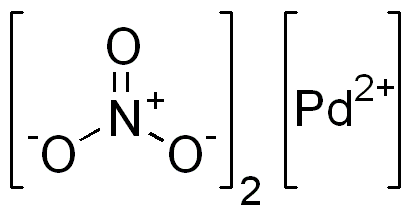 Pd(NO3)2
Нитрат палладия(II)
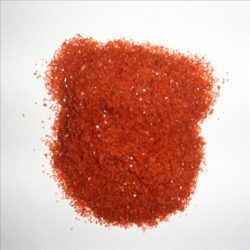 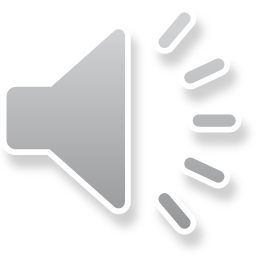 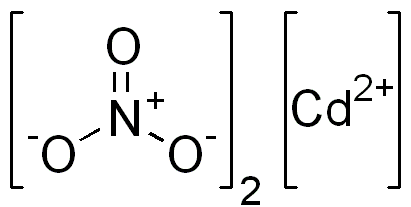 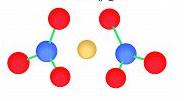 Cd(NO3)2
Нитрат кадмия
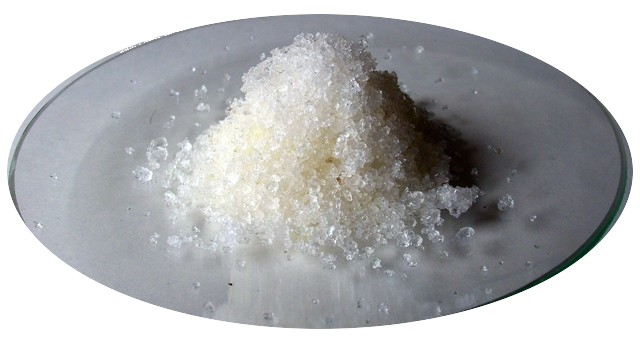 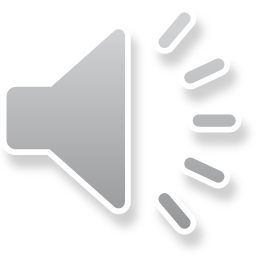 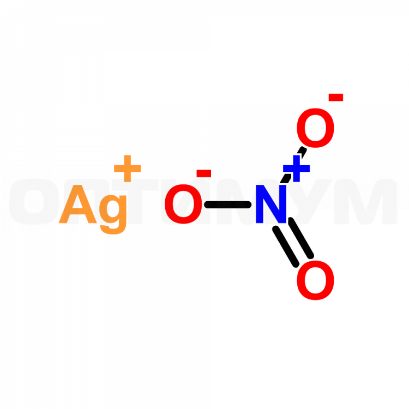 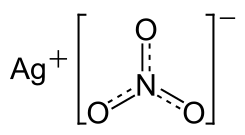 AgNO3
Нитрат серебра(«адский камень», ля́пис)
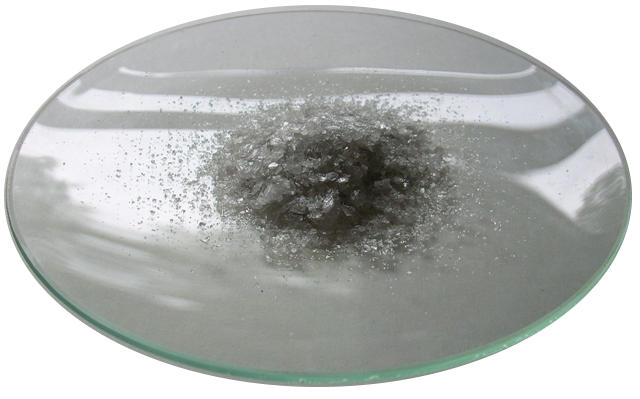 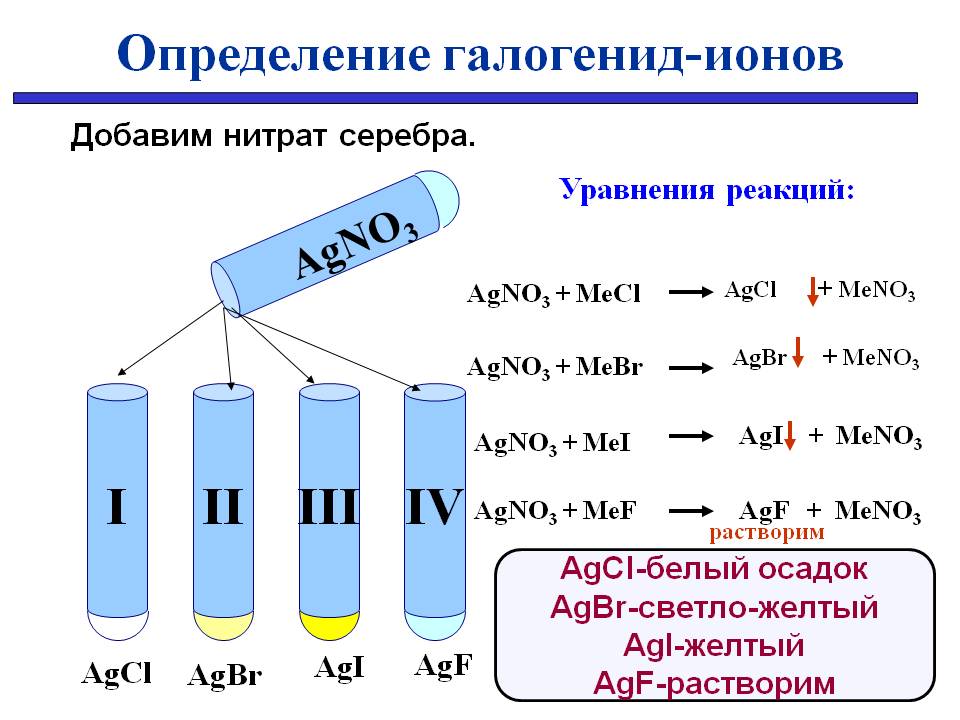 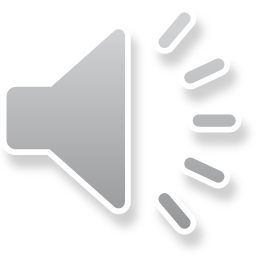 Ba(NO3)2
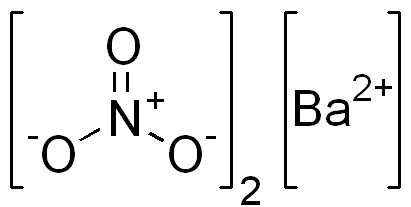 Нитра́т ба́рия
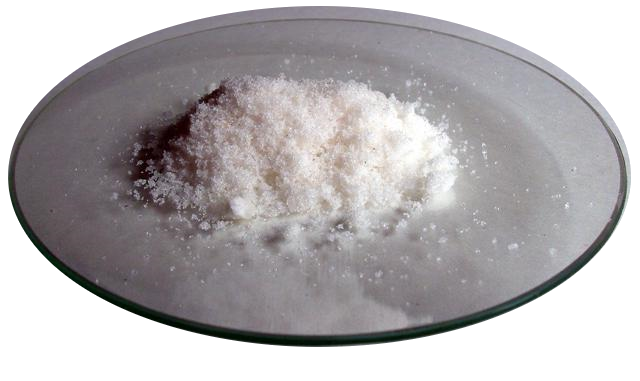 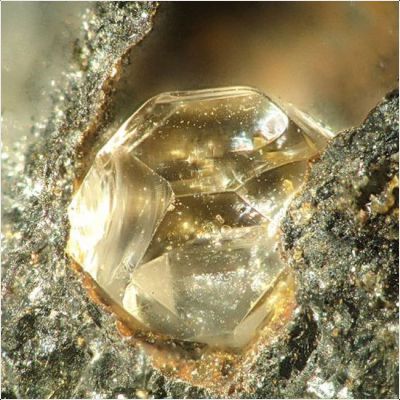 Нитробарит
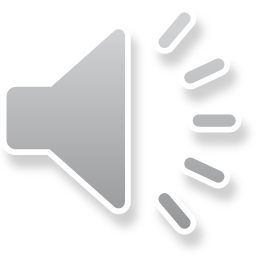 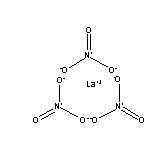 La(NO3)3
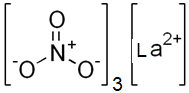 Нитрат лантана(III)
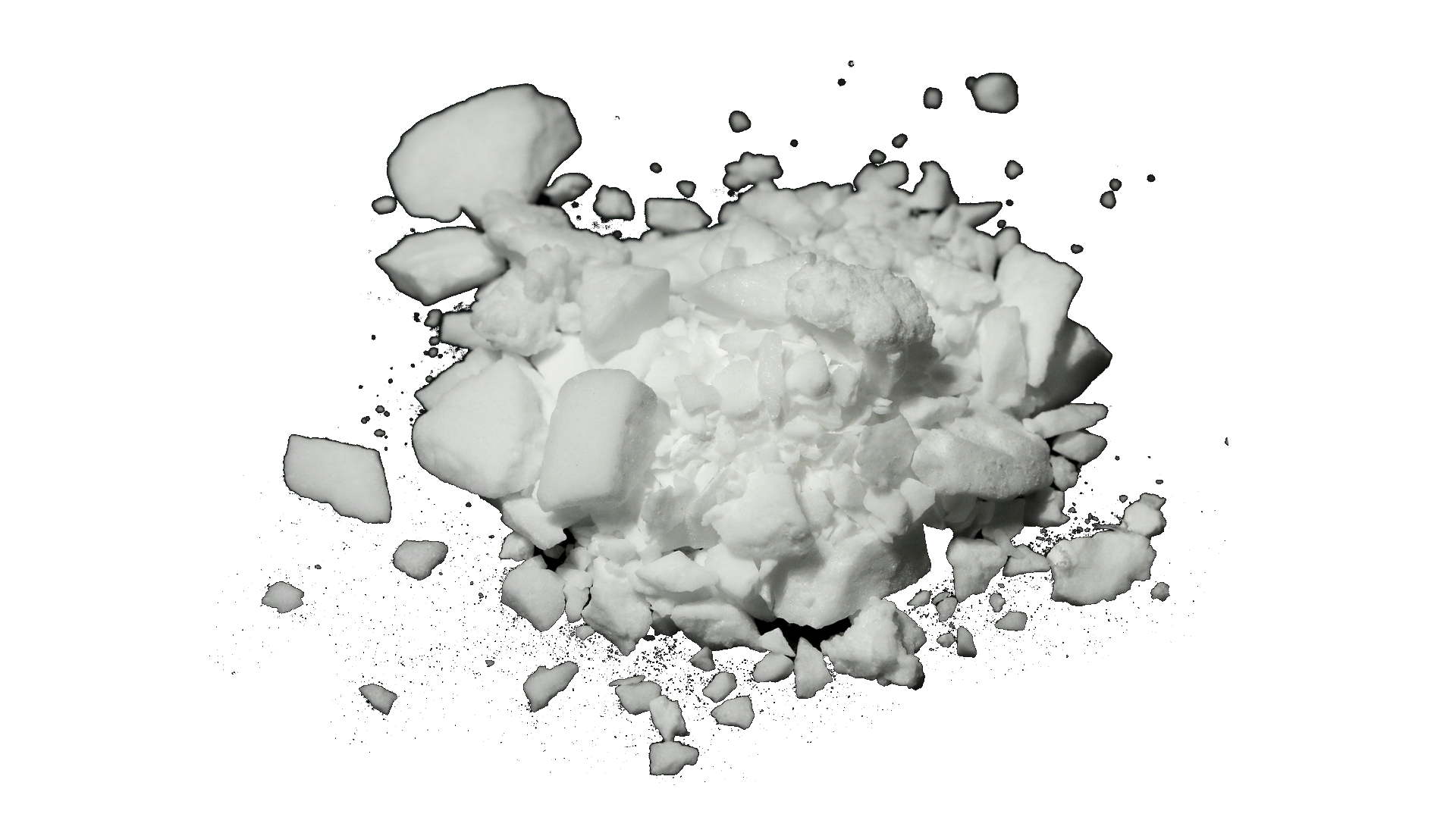 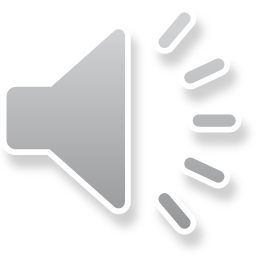 Nd(NO3)3
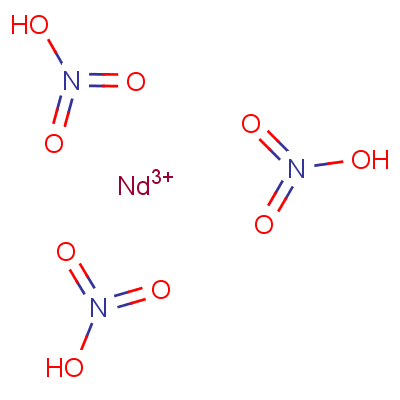 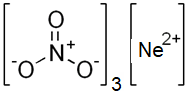 Нитрат неодима
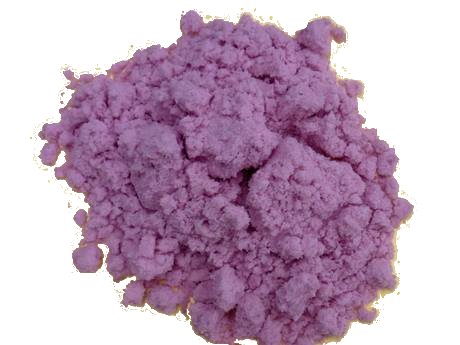 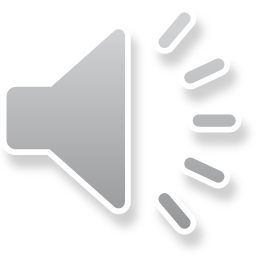 Gd(NO3)3
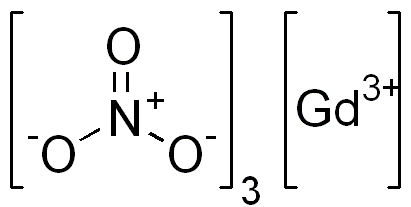 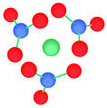 Нитрат гадолиния
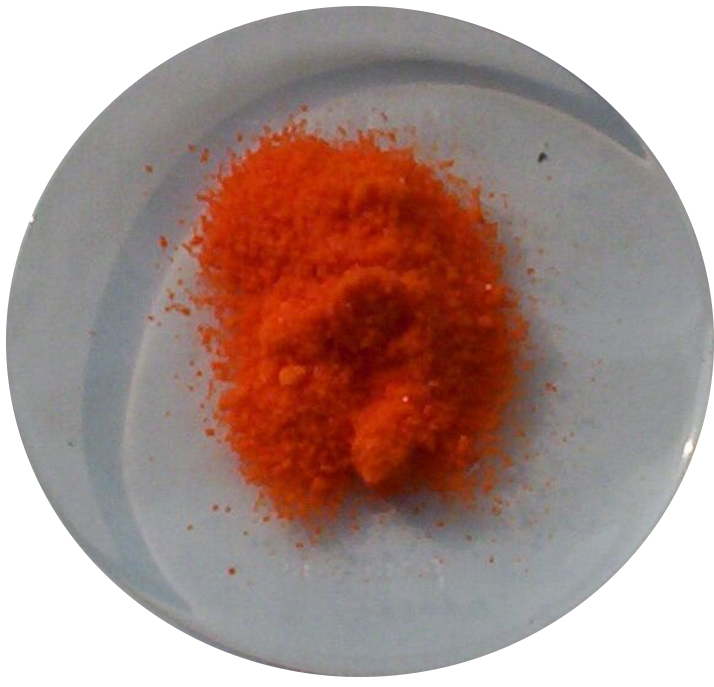 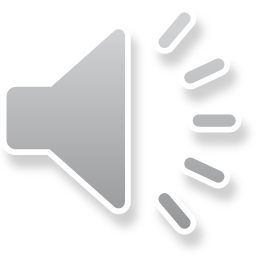 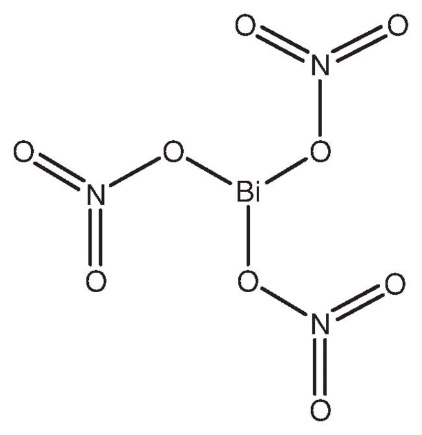 Bi(NO3)3
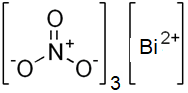 Нитрат висмута
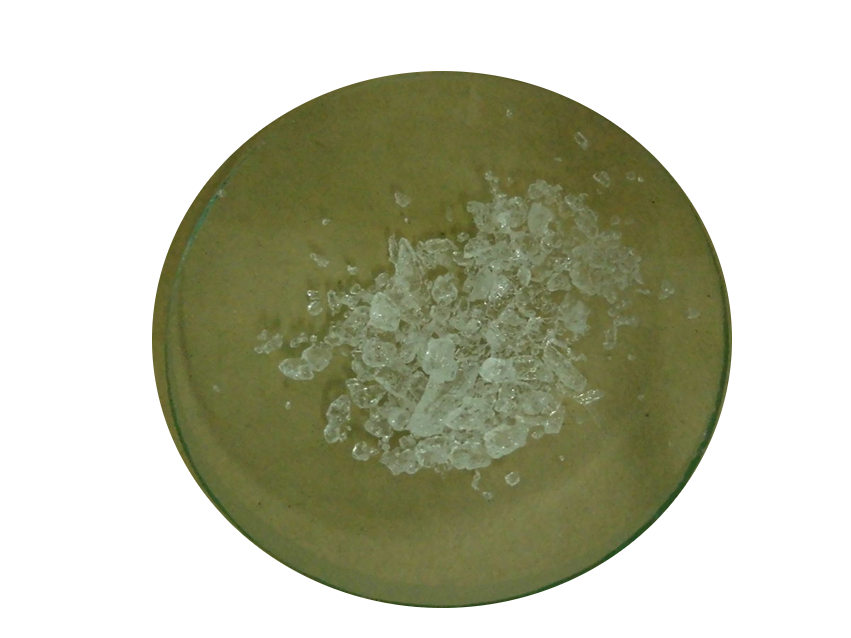 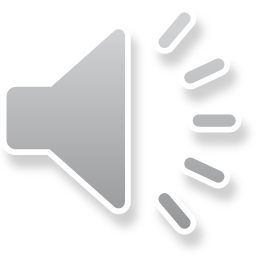 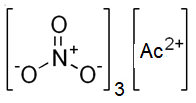 Ac(NO3)3
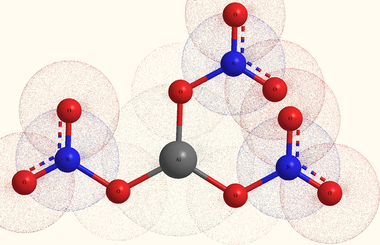 Нитрат актиния(III)
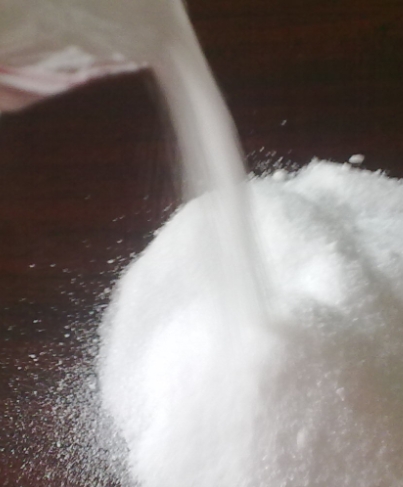 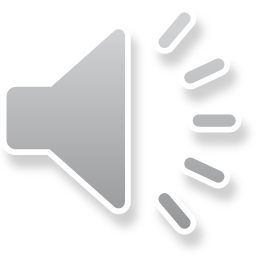